1. 메인 페이지 프로그램 카드 표출 부분
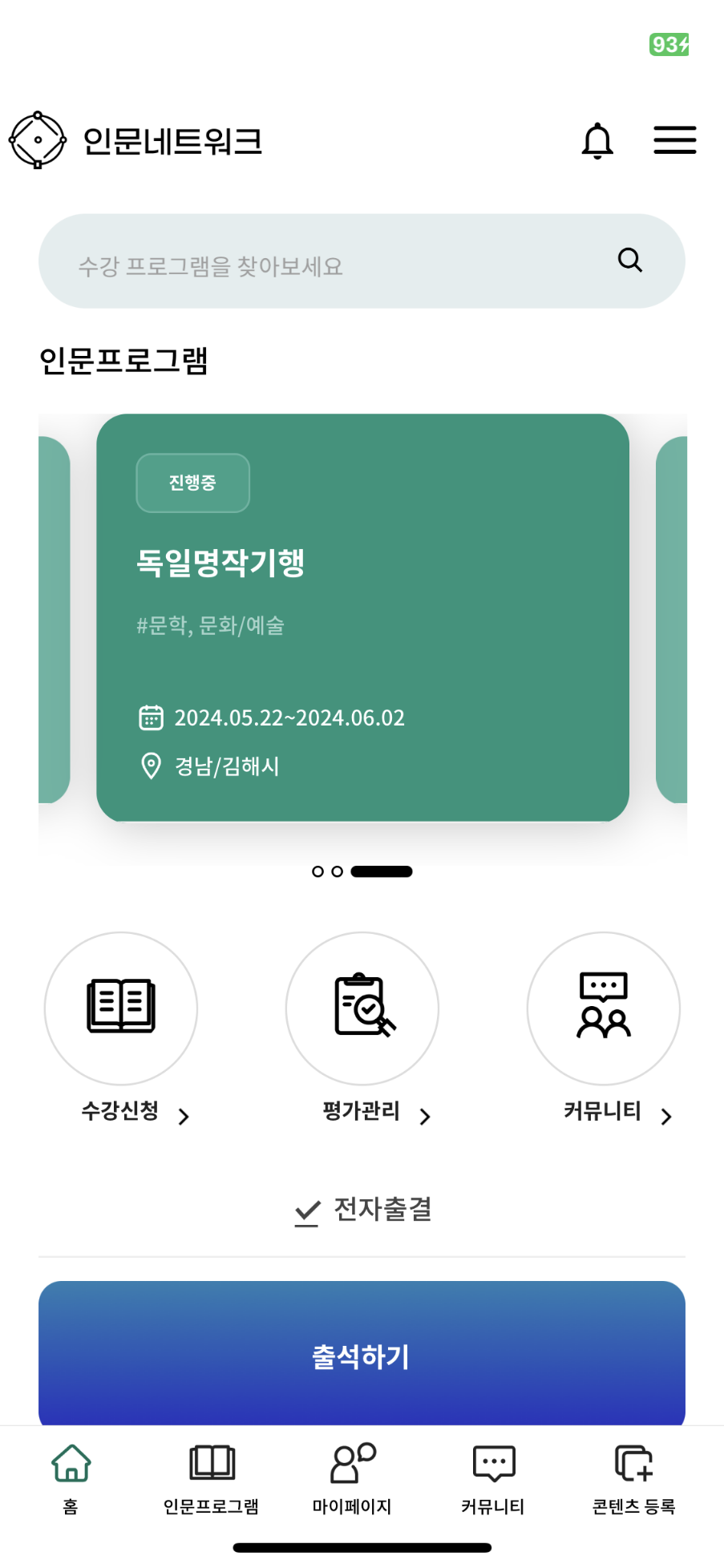 # 앱 메인 랜덤 조회
앱 메인 랜덤으로 조회 api 추가(0 ~ 50개 조회 가능)
최신 50개 중 50개 아래로 랜덤으로 조회
url: /api/m/getRandomProgramList
3개까지 조회일 경우 호출 값: {} 또는 {"data_cnt": 3}
[APP] Main

1.인문프로그램 (program list)
  1) change API URL : /api/m/getRandomProgramList
    - parameter: {"data_cnt": 3} (ex)
     (set displayed program count by current logic)
2. 프로그램 상태값 분리
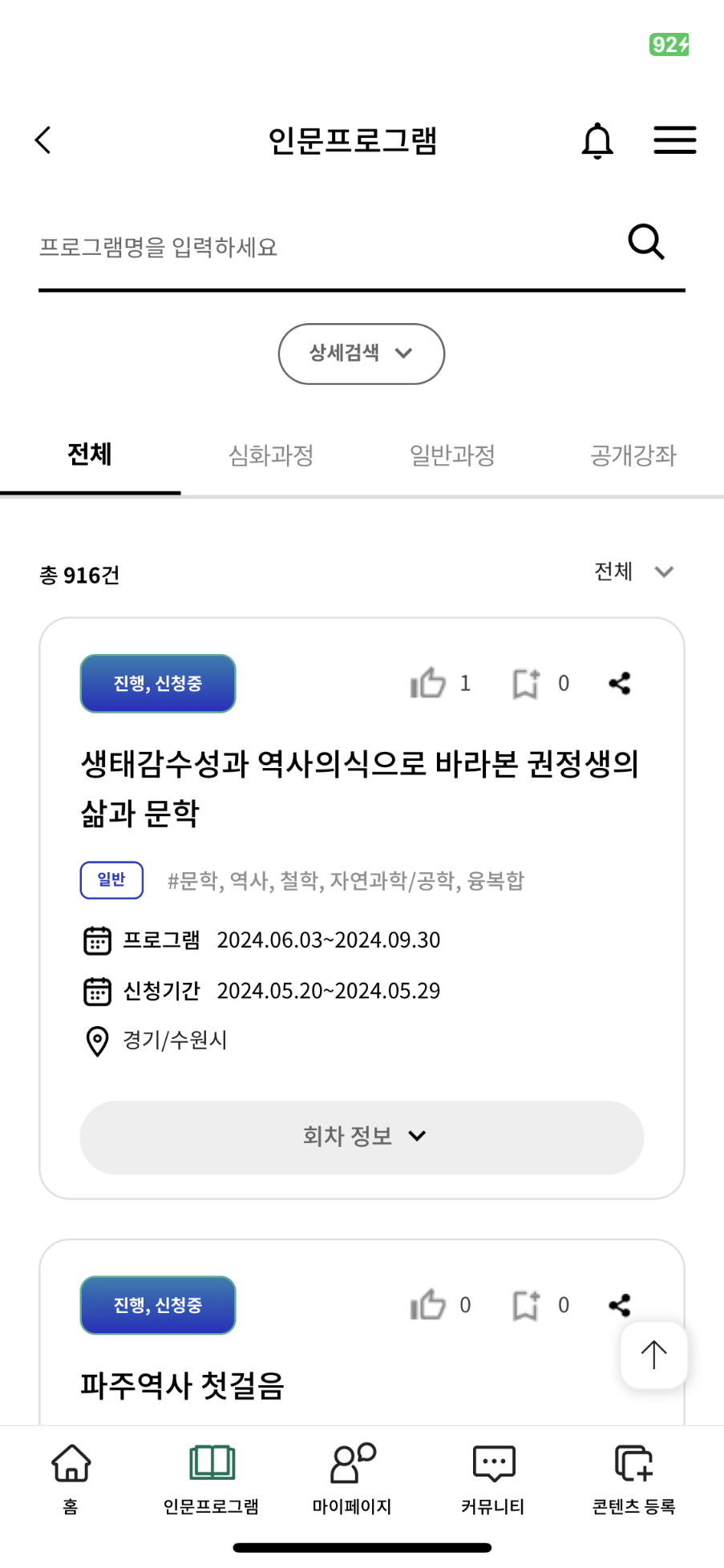 # 프로그램 상태값 분리
진행, 신청중 => 진행중, 신청중으로 분리
PRO_STT_NM2 컬럼 추가
PRO_STT_NM: 진행중, 진행완료 등 신청중은 PRO_STT_NM2 컬럼에서 조회
PRO_STT_NM2: 신청중 외에는 '' 로 빈값으로 조회
[APP] 인문프로그램 > all TAB (전체 / 심화과정 / 일반과정 / 공개강좌)

1.program status (change)
  - display like “{PRO_STT_NM}, {PRO_STT_NM2}”
  - if {PRO_STT_NM2} is empty, don’t show “,”
3. 회원가입 유형명 변경
As-Is
To-Be
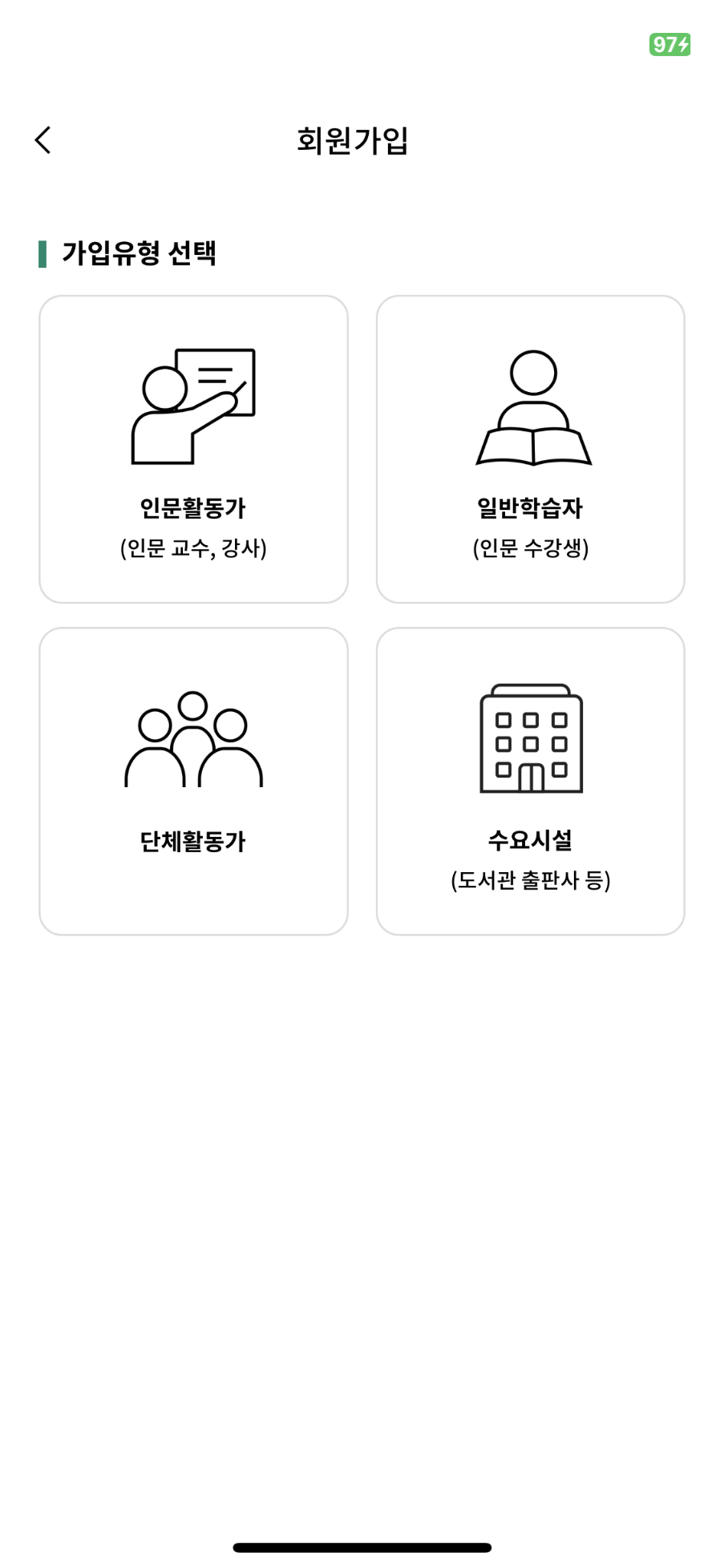 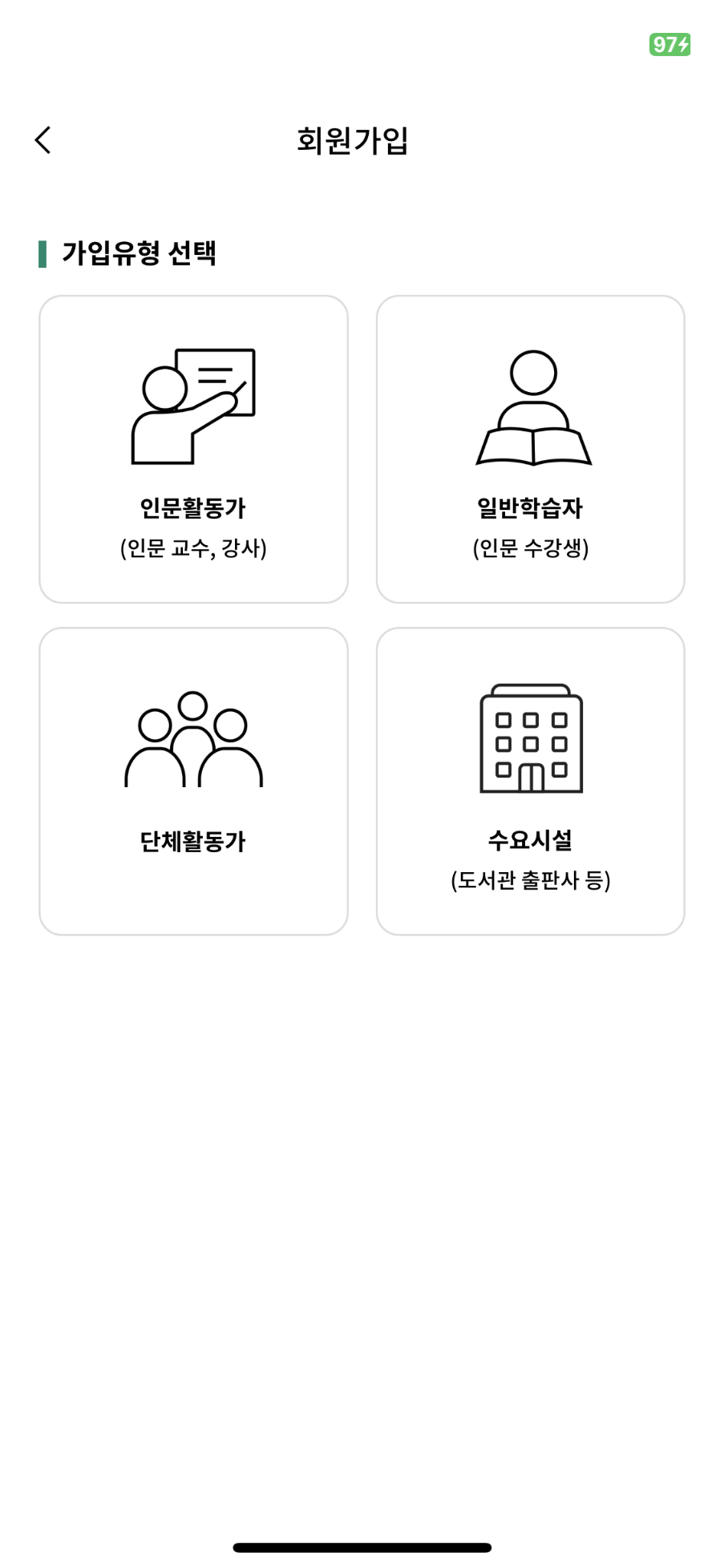 인문 활동가
(인문프로그램 기획 및 제안자 / 인문대학 교수, 강사 등)

인문 단체 활동가
(인문프로그램 기획 및 제안 단체/ 인문대학 연구소, 문화재단, 출판사 등 )

청년인문실험팀 및 문화시설
(인문프로그램 운영시설 사업 신청자)

일반학습자
(인문프로그램 수강생 / 일반국민)
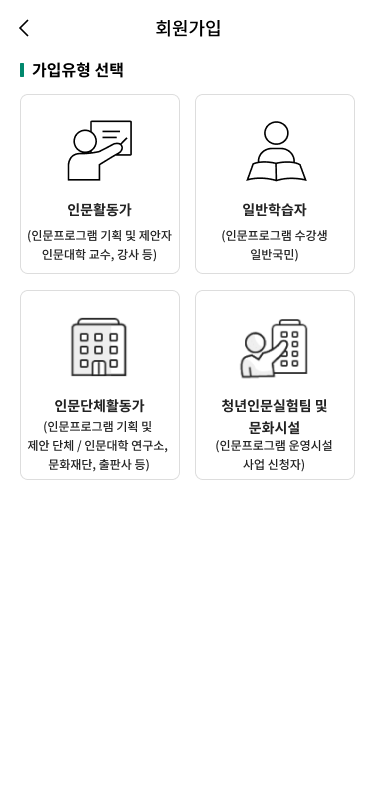 [APP] 회원가입

1.가입유형 선택
  - add text like To-Be
[APP] 회원가입 (signup)

- call WebView with following steps

1.call join terms (회원동의)
  1) url: /api/m/join/terms
  2) parameters
     - 인문활동가: userType=UT1&userGrpYn=N
     - 인문단체활동가: userType=UT1&userGrpYn=Y
     - 청년인문실험팀 및 문화시설: userType=UT2&userGrpYn=N

2.call certification (봉인인증)   1) url: /api/m/certification
  2) parameters
     - same with No 1

3.call signup (회원가입) after phone certification
   1) URL: /api/m/join/signup?userType=UT2&userNm=%ED%99%8D%EA%B8%B8%EB%8F%99&userBirthDay=19801010&uniIdnNo=as;dfhasdkjf12313&useClasAgmYn=Y&indInfAgmYn=Y&infProvAgmYn=Y&hmsSvcInwAgmYn=Y&patSvcInwAgmYn=Y
  2) parameters
    userType / userGrpYn : same with No 1
    userNm/ userBirthDay/ uniIdnNo: return value from phone certification

4.call complete
  1) return value after singup
     - type: joinSignup    - success: true
4. 일반학습자 제외 다른 유형 가입 폼  웹뷰 실행
# 웹 뷰 호출 정보1. 회원동의 웹 뷰 호출  - url: /api/m/join/terms  - 파라미터: get/post 모두 허용    a) userType(사용자 유형): UT1(활동가), UT2(문화시설)    b) userGrpYn(활동가 단체 여부): N(개인), Y(단체)  - get일 경우 호출 예: /api/m/join/terms?userType=UT2&userGrpYn=N2. 회원동의 > 본인인증 호출  - url: /api/m/certification  - 파라미터: get/post 모두 허용    a) userType(사용자 유형): UT1(활동가), UT2(문화시설)    b) userGrpYn(활동가 단체 여부): N(개인), Y(단체)3. 회원동의 > 본인인증 > 회원가입 호출  - url: /api/m/certification  - 파라미터: get/post 모두 허용    a) userType(사용자 유형): UT1(활동가), UT2(문화시설)    b) userGrpYn(활동가 단체 여부): N(개인), Y(단체)    c) userNm(사용자 명: 본인인증 값)    d) userBirthDay(생년월일: 본인인증 값)    e) uniIdnNo(본인인증 번호: 본인인증 값)    f) useClasAgmYn(이용약관 동의 여부 필수 Y값): Y    g) indInfAgmYn(개인정보 수집 및 이용 동의 필수 Y값): Y    h) infProvAgmYn(제 3자 정보제공 동의 필수 Y값): Y    i) hmsSvcInwAgmYn(홍보 및 마케팅에 관한 동의: 메일 수신 동의): Y(수신), N(비수신)    j) patSvcInwAgmYn(홍보 및 마케팅에 관한 동의: 참여형 서비스 안내 발송 동의): Y(수신), N(비수신)  - get 호출 예: /api/m/join/signup?userType=UT2&userNm=%ED%99%8D%EA%B8%B8%EB%8F%99&userBirthDay=19801010&uniIdnNo=as;dfhasdkjf12313&useClasAgmYn=Y&indInfAgmYn=Y&infProvAgmYn=Y&hmsSvcInwAgmYn=Y&patSvcInwAgmYn=Y  - 회원가입 완료 후 리턴값    a) type: joinSignup    b) success: true
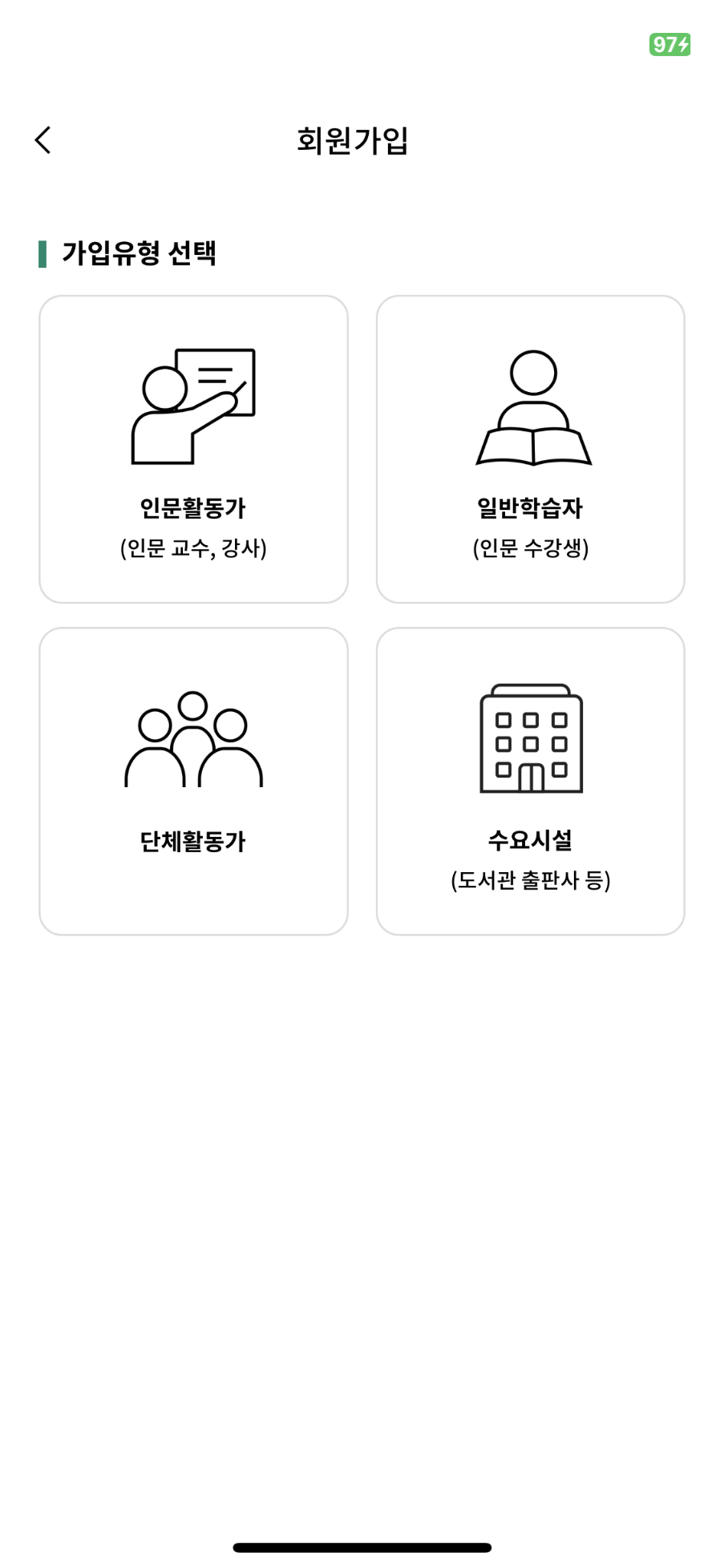 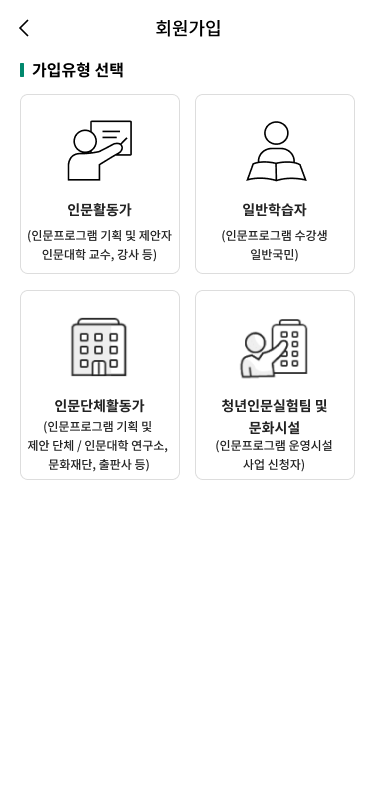 5. 메인 메뉴 상시 활성
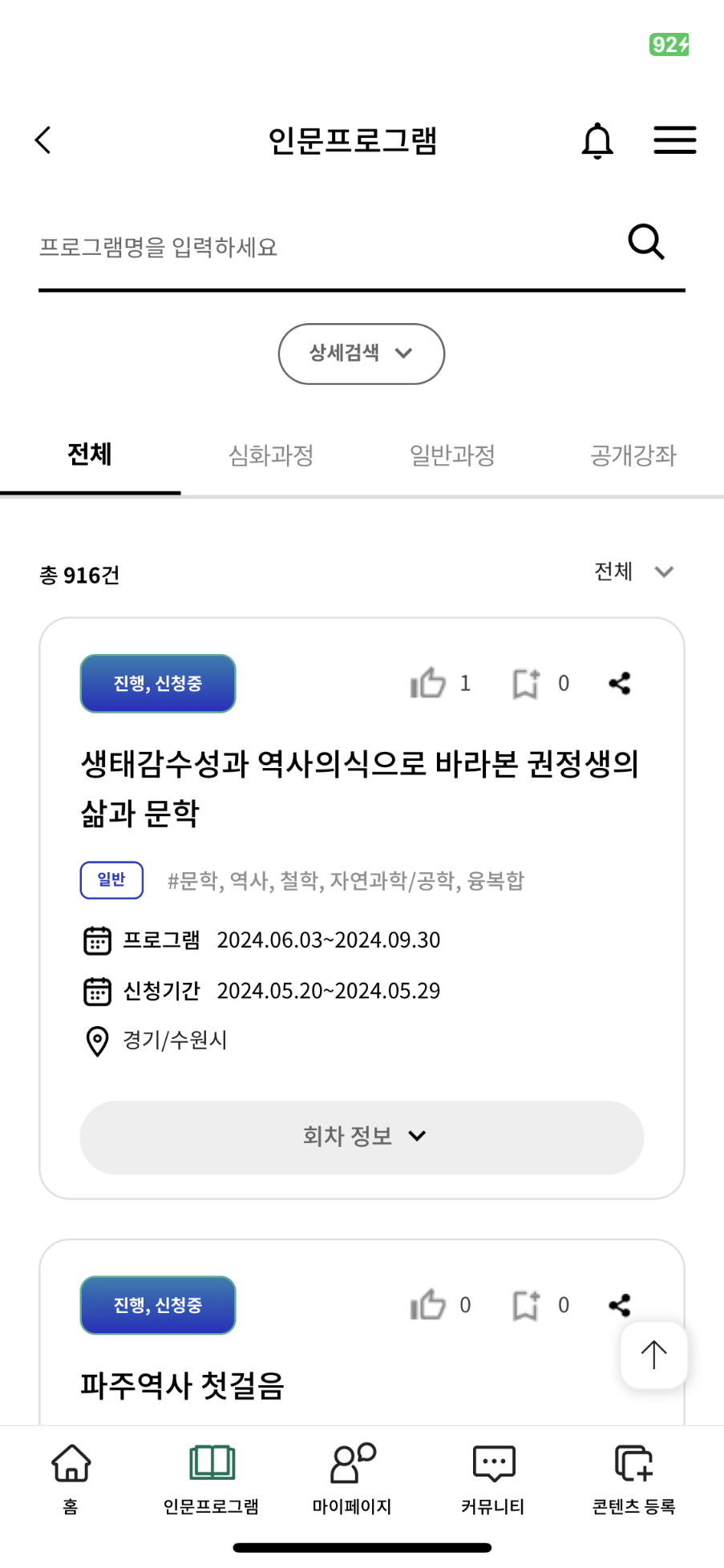 메인 메뉴 모든 페이지 상시 활성
페이지 진입시 활성  이벤트 없이 3초 경과후 아래로 슬라이드 숨김
페이지 터치(이벤트 발생) 시 위로 슬라이드 활성. 기능 구현에 시간이 걸릴 경우 모든 페이지 상시 활성으로…
[APP] menu bar on bottom

1.display rule

1) plan A
  - although access any page, display menu bar
  - if no event on page for 3 seconds, hide menu bar
  - if event(touch) happen, show menu bar

 2) plan B
  - if plan A is difficult, always show menu bar on all page